Understanding Your Medicaid Health Plan and Requests to Make Changes
November 6, 2019
Overview of Materials
Medicaid Changes in North Carolina
Notification of Your Medicaid Health Plan
Process to Request a Health Plan Review 
Help Is Available to You
2
Medicaid Changes in North Carolina
3
Medicaid changes put YOU at the center of care
Physical Health
Intellectual/ Developmental Disabilities
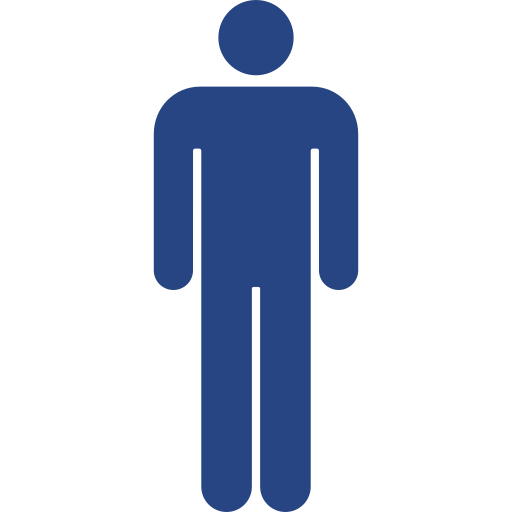 Long Term Services & Supports
Pharmacy
Behavioral Health
Unmet Needs
(housing, food, transportation, violence and stress)
4
There will be two (2) ways to get Medicaid
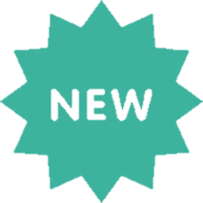 Most people soon will get their Medicaid health care through a health plan
Every person who is eligible to get Medicaid will still get Medicaid
5
There will be three (3) types of Medicaid Managed Care health plans by 2021
Standard Plans
BH I/DD Tailored Plans
Standard Plans will cover:
Physical Health
Pharmacy
Behavioral Health

Most people with Medicaid will enroll in a Standard Plan.
BH I/DD Tailored Plans will cover:
Physical Health
Pharmacy
Behavioral Health
Also covers more intensive services for serious mental illnesses, severe substance use disorders, intellectual/ developmental disabilities (I/DDs), and traumatic brain injuries (TBIs)
Most people with significant health care needs for behavioral health, (I/DDs), or (TBIs), will enroll in a BH I/DD Tailored Plan.
Statewide Foster Care Plan
Children in foster care will be able to enroll in the Statewide Foster Care Plan
This plan will cover physical health, pharmacy, and behavioral health
6
These plans will start at different times
Statewide Foster Care Plan
(TBD)
BH I/DD Tailored Plan
(July 2021)
Standard Plan (February 2020)
Medicaid Managed Care Health Plans
NC Medicaid Direct
Some people will not be eligible to enroll in a health plan; they will stay in NC Medicaid Direct.
Who is eligible for a BH I/DD Tailored Plan?
Not everyone is eligible to enroll in a BH I/DD Tailored Plan. 
State law outlines who is eligible to enroll in a BH I/DD Tailored Plan.
People who need certain services to address needs for an intellectual/developmental disability (I/DD), traumatic brain injury, serious mental illness, serious emotional disturbance, or severe substance use disorder may be eligible to enroll in a BH I/DD Tailored Plan.
8
There is a process to determine your eligibility for a BH I/DD Tailored Plan
If you are determined eligible for a BH I/DD Tailored Plan, then you will stay in NC Medicaid Direct and your LME-MCO until BH I/DD Tailored Plans launch in 2021.

If you are enrolled in a Standard Plan but become eligible for a BH I/DD Tailored Plan at a later date, you will move to NC Medicaid Direct and then to a BH I/DD Tailored Plan in 2021.
NC Will Review Data
9
Notification of Your Medicaid Health Plan
10
You may have recently received a letter from Medicaid
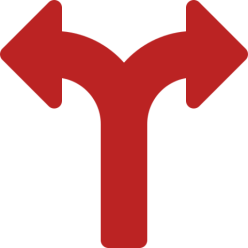 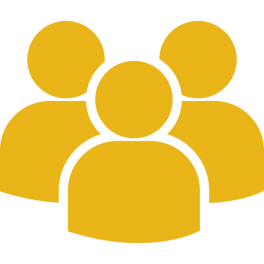 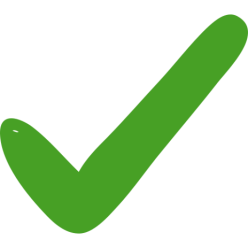 MIXED HOUSEHOLD
OPTION TO ENROLL
ENROLL
11
If you got a letter…
NC Medicaid has determined that you or someone in your household:
Must enroll in a Standard Plan OR 
Has the option to enroll in a Standard Plan (i.e., is eligible for a BH I/DD Tailored Plan)
Reminder: Standard Plan Timeline
Enrollment is happening now and runs through December 13, 2019
Standard Plan coverage begins on February 1, 2020
Coverage Begins
Enrollment Ends
12
What if I did not get a letter?
This depends on if you are eligible for a BH I/DD Tailored Plan
13
If you got a letter telling you to enroll in a Standard Plan but…
Think you will be eligible for the BH I/DD Tailored Plan in the future and/or need a service only offered by LME-MCOs right now…
You can ask for an eligibility review:
“Request to Stay in NC Medicaid Direct & LME-MCO” form
14
Process to Request a Health Plan Review
15
[Speaker Notes: Substance abuse outpatient services? Pass through so they don’t need to submit a service auth. 

Provider form with two check boxes at the top.]
How do I request a health plan review?
There are two ways to request to stay in NC Medicaid Direct and LME-MCOs (and be considered for a BH I/DD Tailored Plan in 2021).
1. Beneficiary Form
2. Provider Form
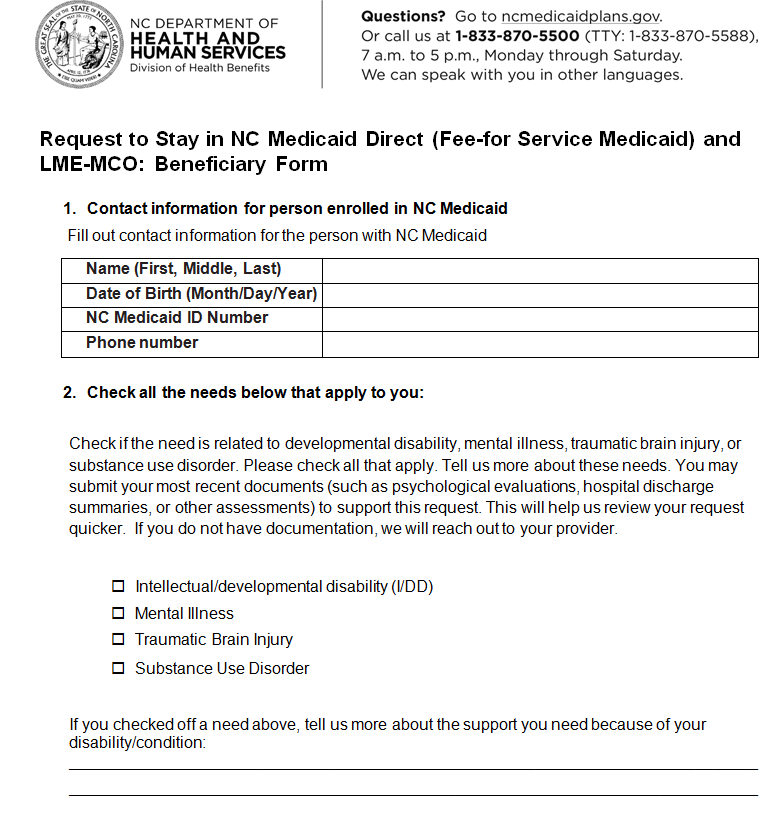 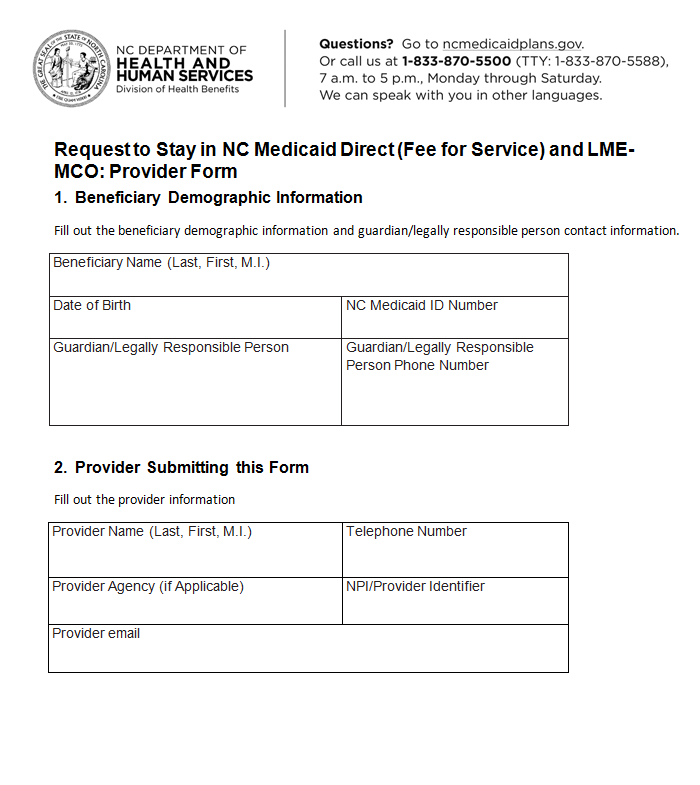 To get these forms, you can:
Call 1-833-870-5500
Go to www.ncmedicaidplans.gov/learn/get-answers
16
Option 1: You or your legal guardian can submit the Beneficiary Form
Step 3
Step 2
Step 1
NC Medicaid will determine if you are eligible for a BH I/DD Tailored Plan within 8 days. *
You will be notified of the decision and moved automatically if your request is approved.
NC Medicaid will receive the form within 24 hours of submission.
NC Medicaid may contact your provider for more information.
You or your legal guardian completes and submits the form to the Enrollment Broker.
You will explain why you think you will be eligible for a BH I/DD Tailored Plan in the future.
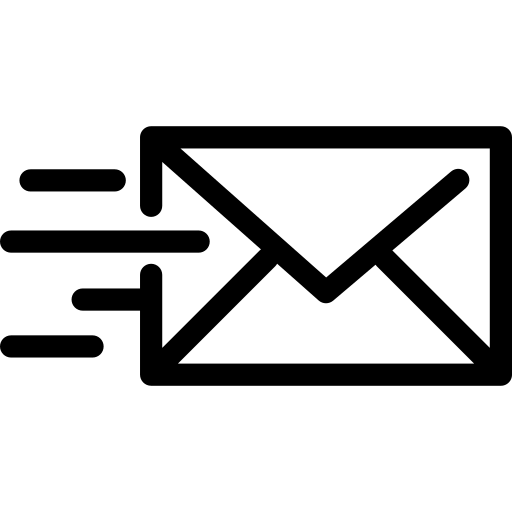 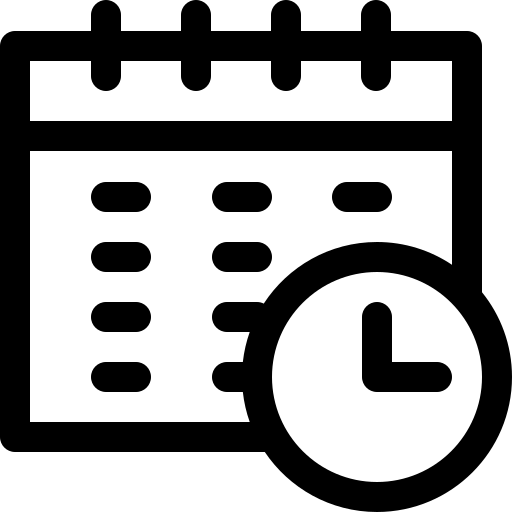 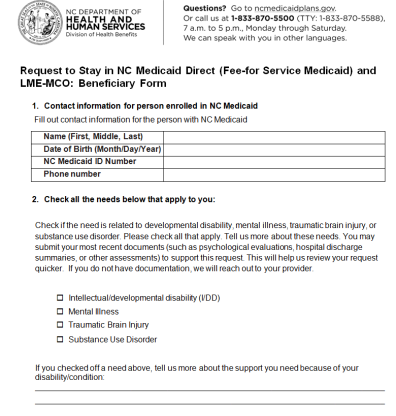 17
*Timeline applies only after Managed Care launch in February 2020
Option 2: Your provider can submit the Provider Form on your behalf
Step 3
Step 2
Step 1
NC Medicaid will determine if you are eligible for a BH I/DD Tailored Plan within 5 days.*
You will be notified of the decision and moved automatically if your request is approved.
Your provider completes and submits the form to the Enrollment Broker on your behalf, with your or your legal guardian’s signature.
They will explain why they think you will be eligible for a BH I/DD Tailored Plan in the future.
NC Medicaid will receive the form within 24 hours of submission.
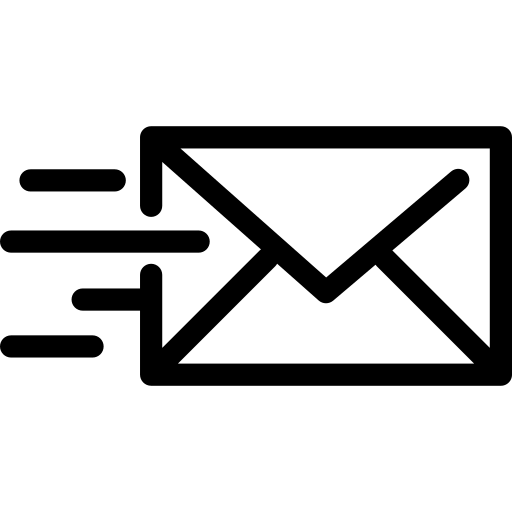 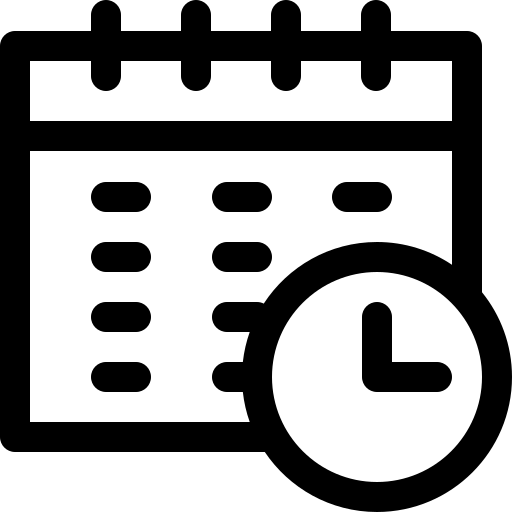 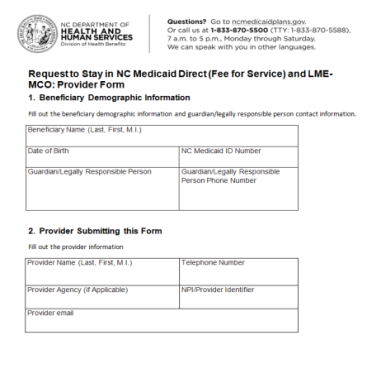 18
*Timeline applies only after Managed Care launch in February 2020
What if I need a service that is not covered by Standard Plans?
Your provider can request a transfer to NC Medicaid Direct and LME-MCO if you need a behavioral health or I/DD service that is not covered by Standard Plans.
19
*Reminder: That’s the form we mentioned on over the last few slides (16 & 18)!
Help Is Available to You
20
There’s an Enrollment Broker to help you navigate these changes
Enrollment Services Website
Many Convenient Ways to Contact
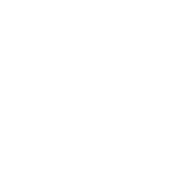 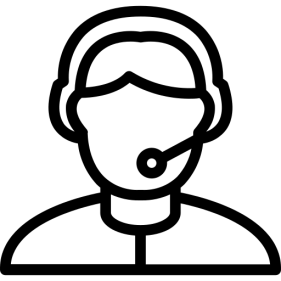 Trained specialists to help you understand your choice
Mobile App
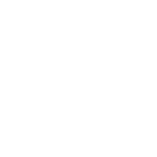 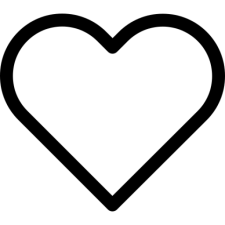 Compassionate and understanding
Web Chat
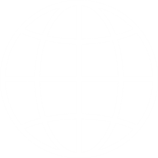 Mail/Fax
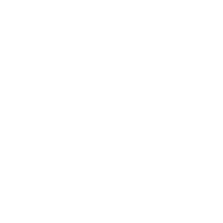 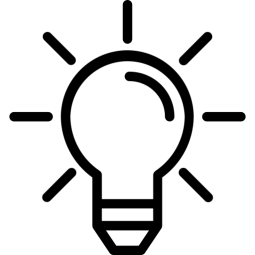 Enrollment Specialist
Makes health information easy to understand
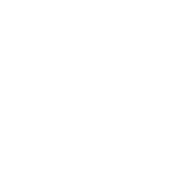 TTY
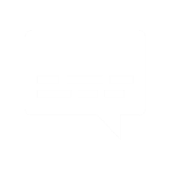 Help is FREE
21
Read your Medicaid letter and ask for help if you need it!
If you have any questions about Medicaid changes
Contact the Enrollment Broker
1-833-870-5500  (toll-free)
www.ncmedicaidplans.gov
22
Reminder: Opportunities to Engage
DHHS values input and feedback from stakeholders and will make sure stakeholders have the opportunity to connect through a number of venues and activities.
Ways to Participate
Regular webinars, conference calls, meetings, and conferences
Comments on periodic white papers, FAQs, and other publications
Regular updates to website: https://www.ncdhhs.gov/assistance/medicaid-transformation
DHHS Will Engage
Consumers, Families, Caregivers, and Consumer Representatives
Providers 
Health Plans and LME-MCOs
Counties 
General Public
Comments? Questions? Let’s hear from you!
Comments, questions, and feedback are all very welcome at
Medicaid.Transformation@dhhs.nc.gov
23